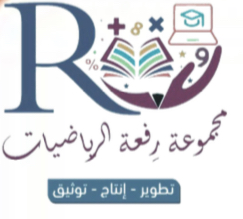 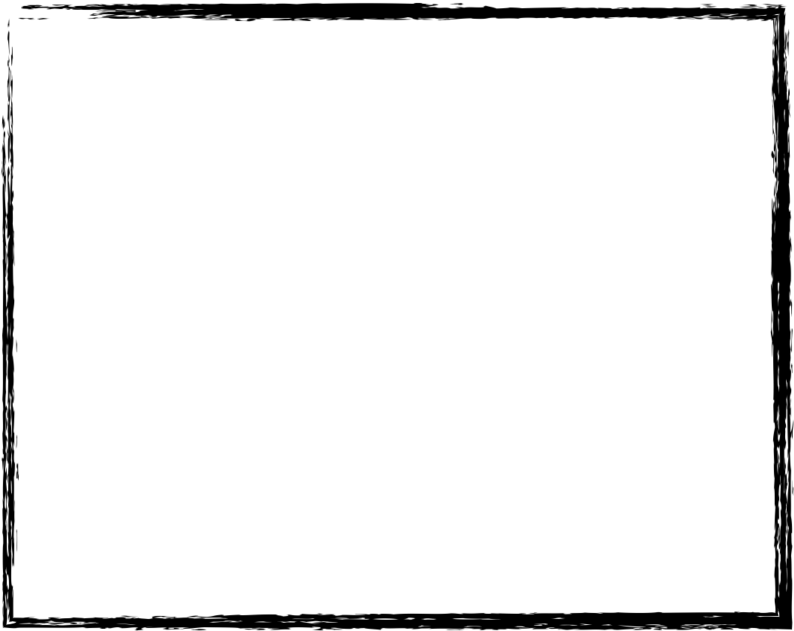 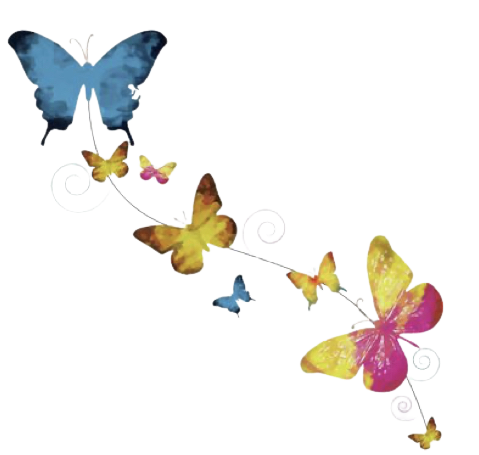 استكشاف 
الكسور الاعتيادية والكسور العشرية
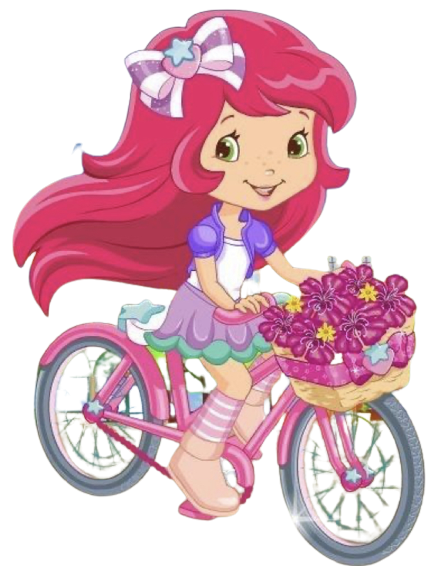 أ/ فاطمة جبران
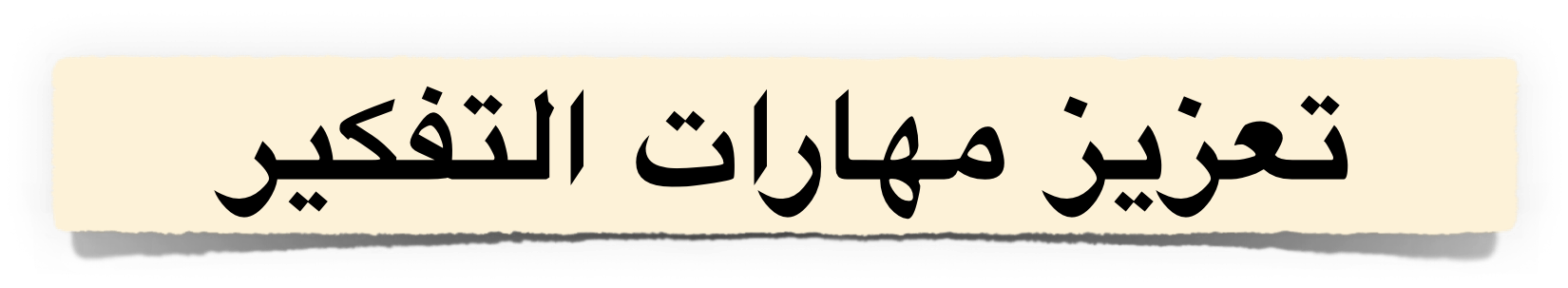 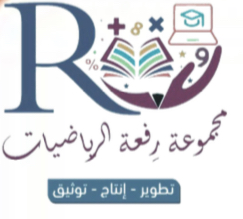 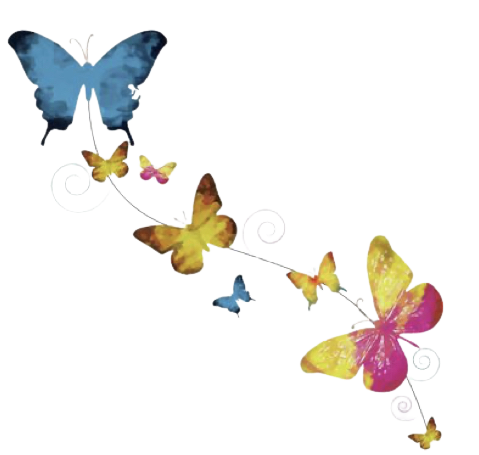 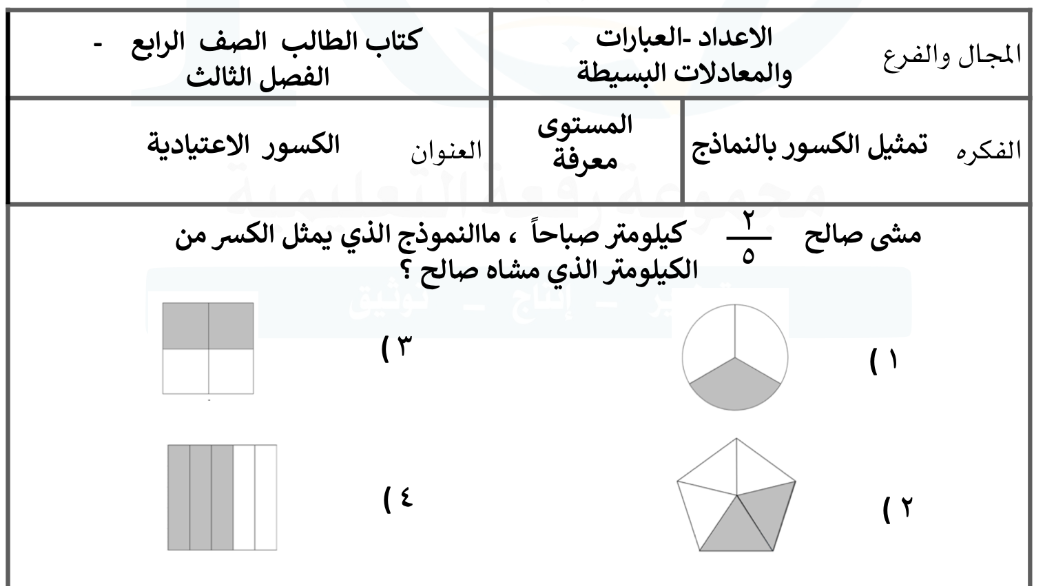 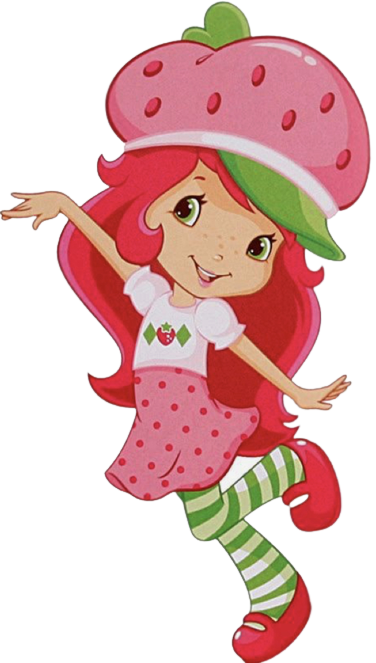 أ/ فاطمة جبران
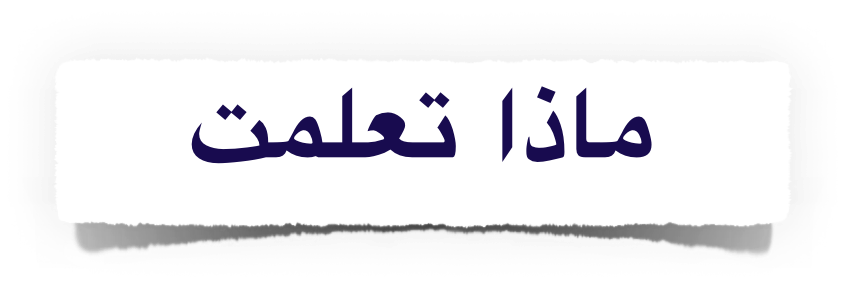 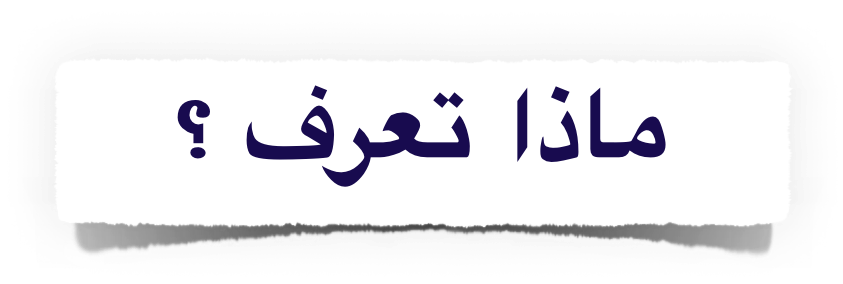 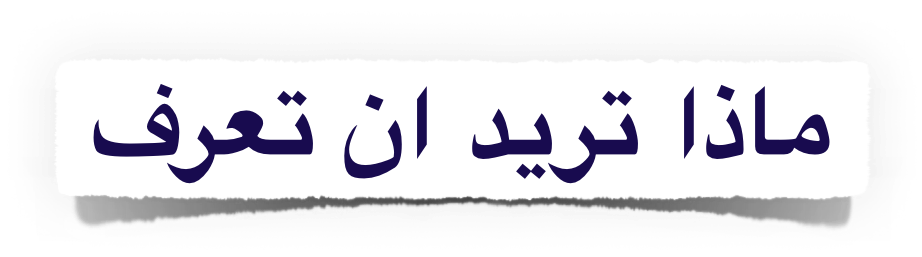 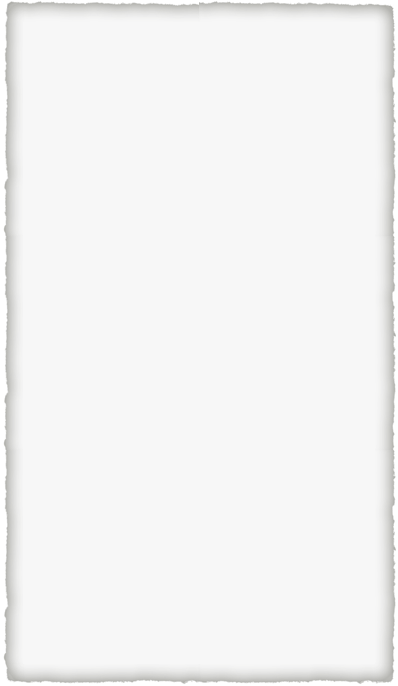 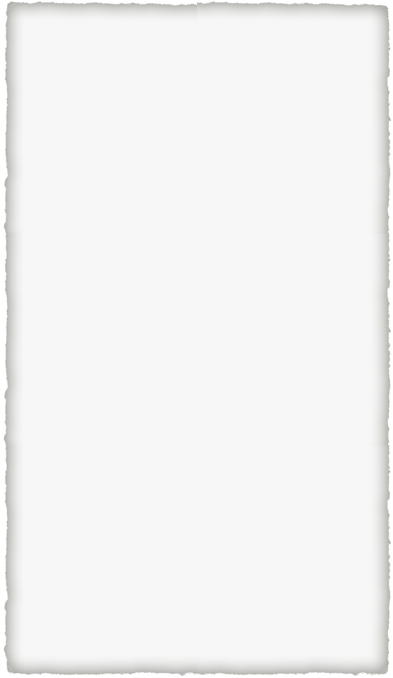 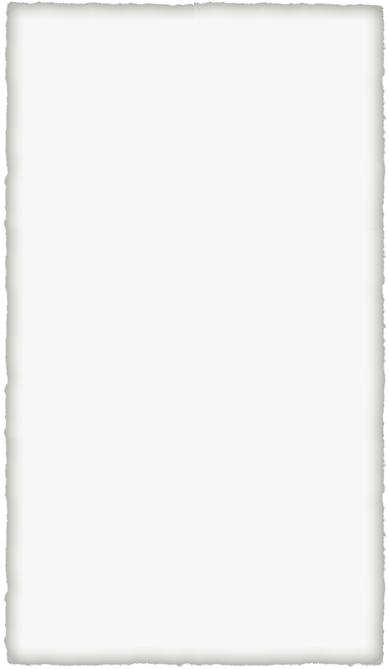 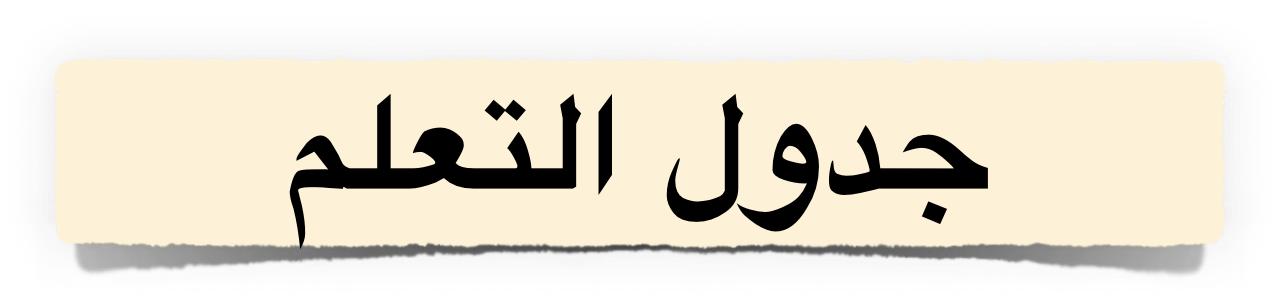 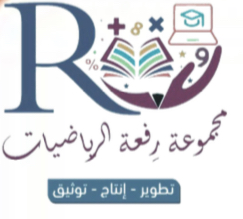 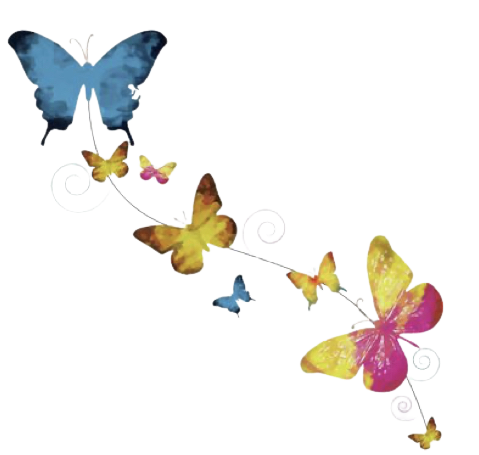 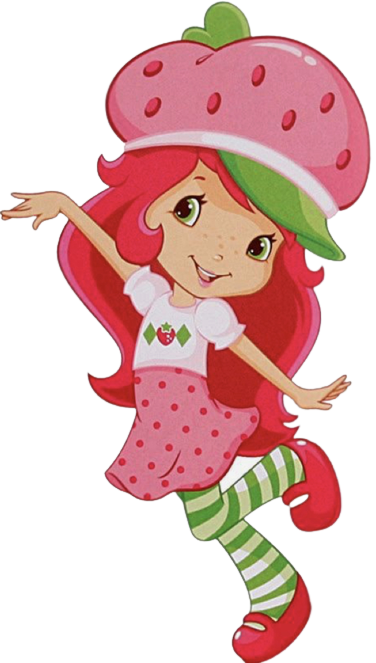 أ/ فاطمة جبران
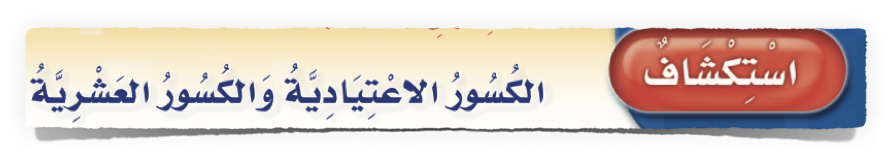 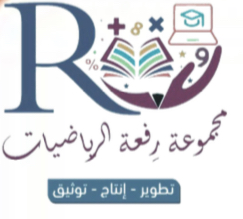 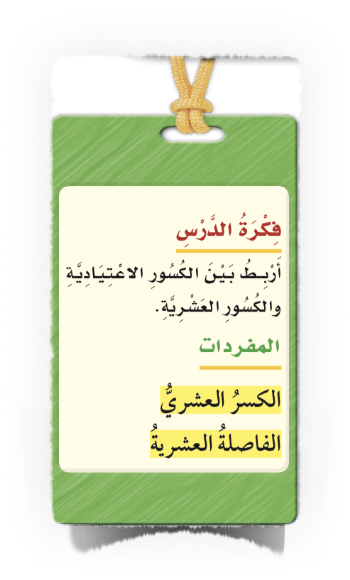 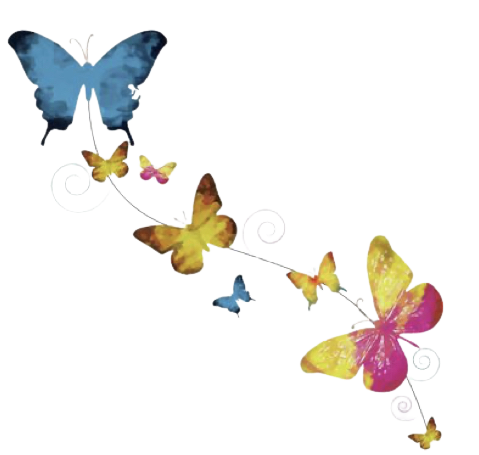 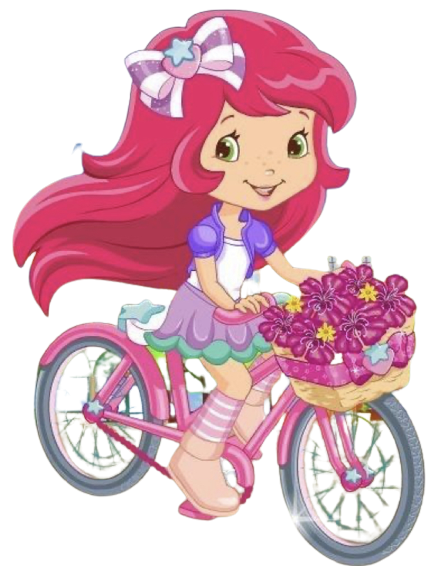 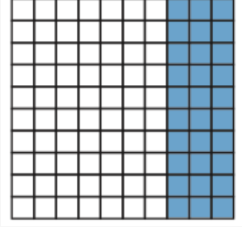 أ/ فاطمة جبران
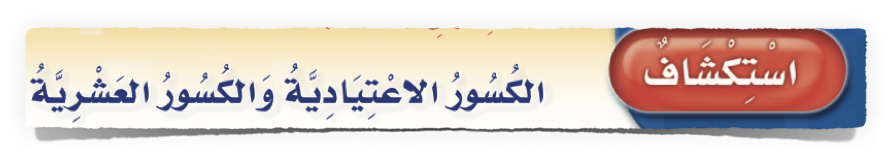 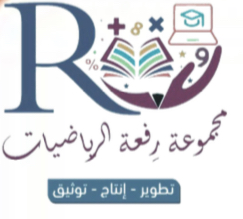 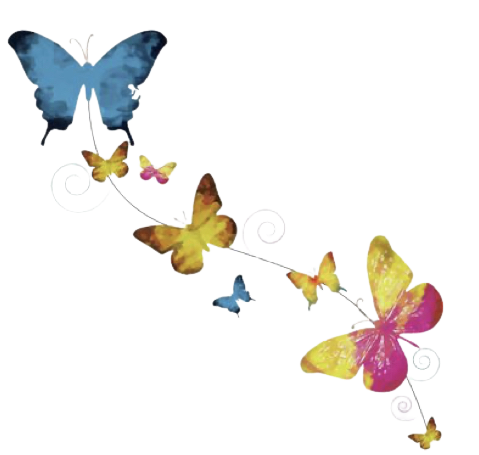 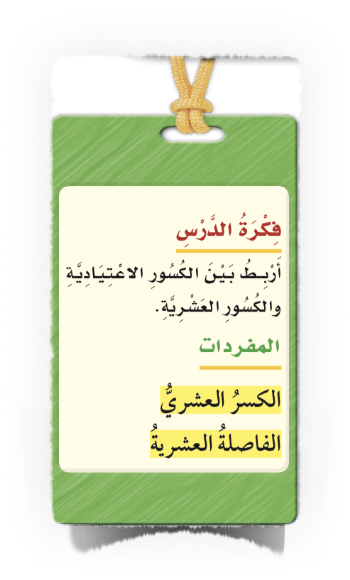 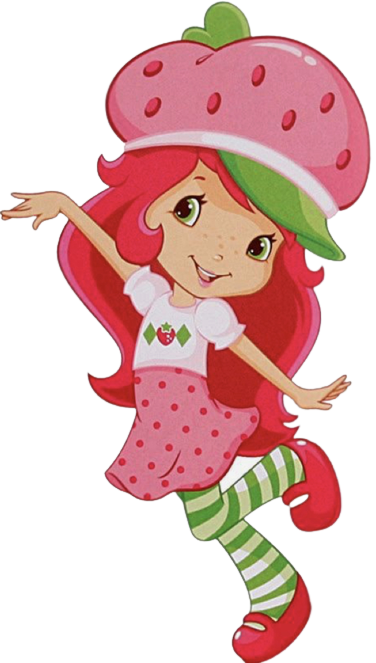 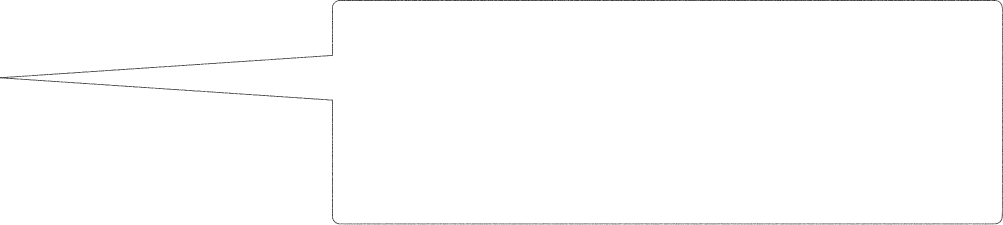 ماهو الكسر العشري؟
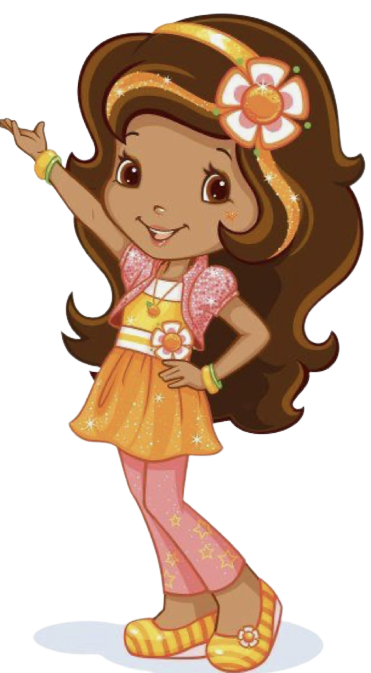 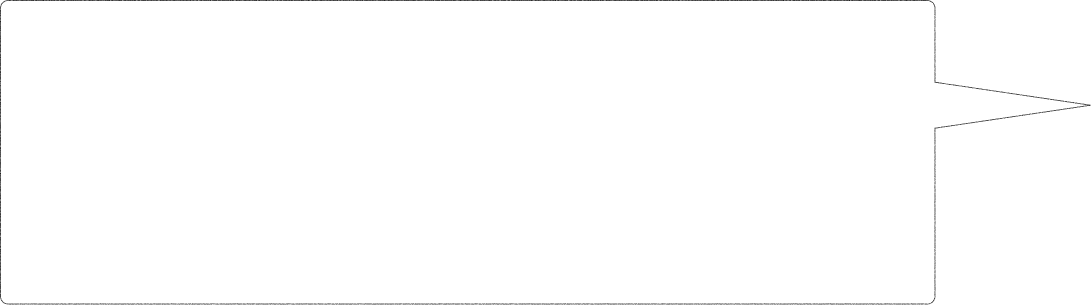 هو عدد تستعمل فيه القيمة المنزلية والفاصلة العشرية ليمثل جزء من كل
أ/ فاطمة جبران
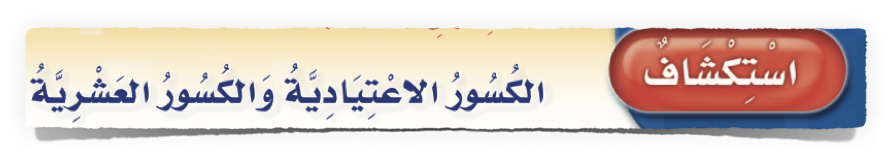 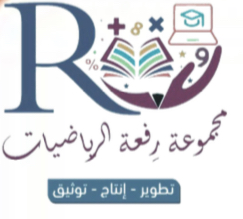 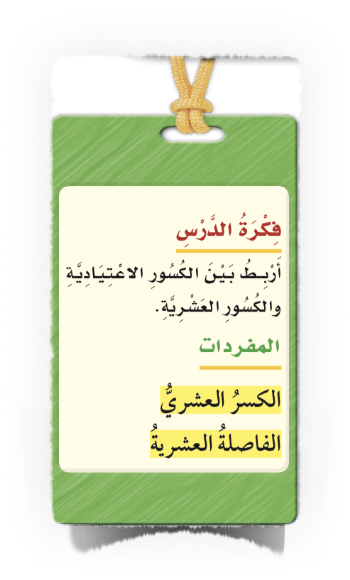 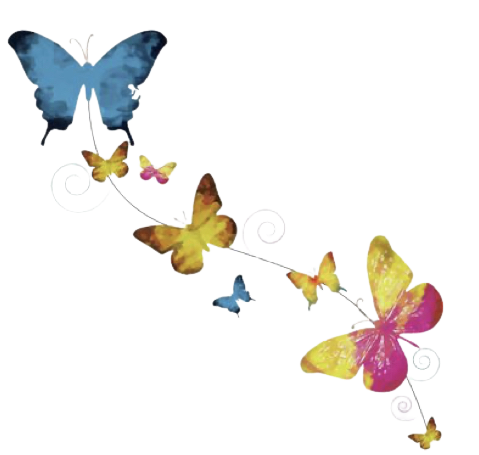 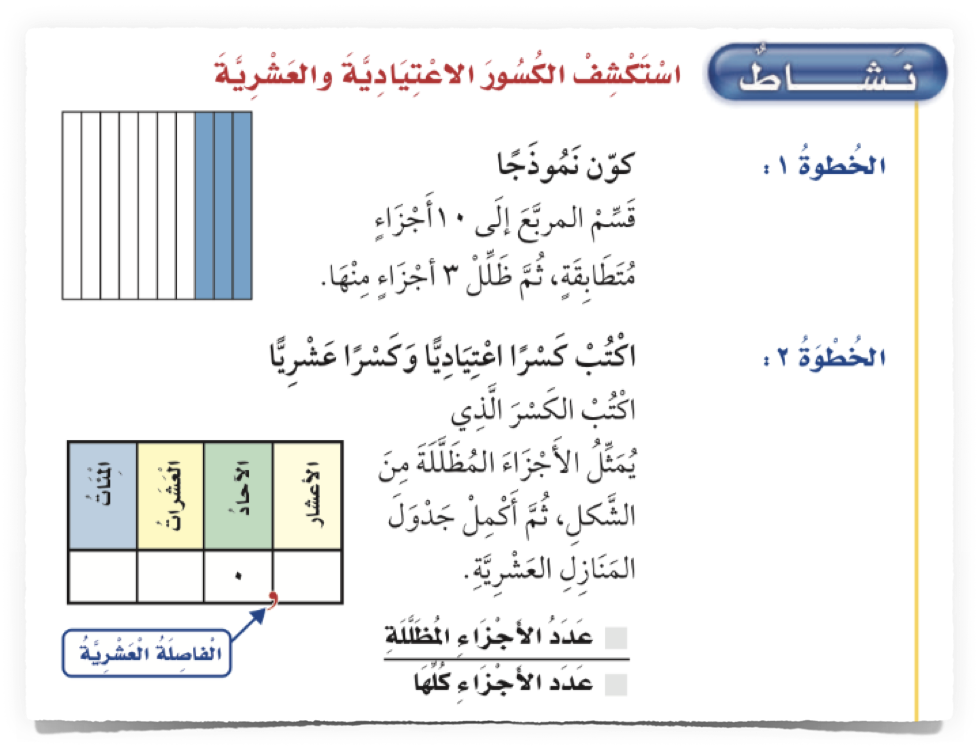 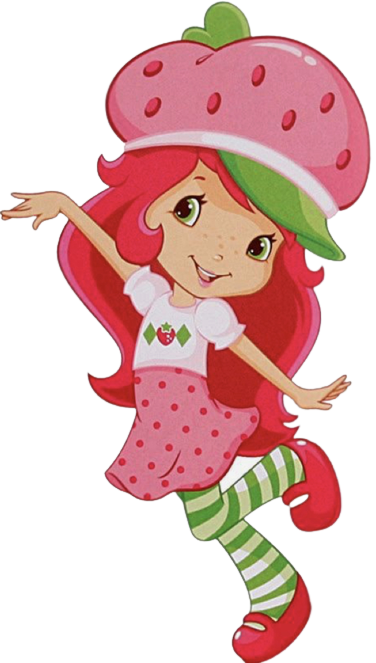 أ/ فاطمة جبران
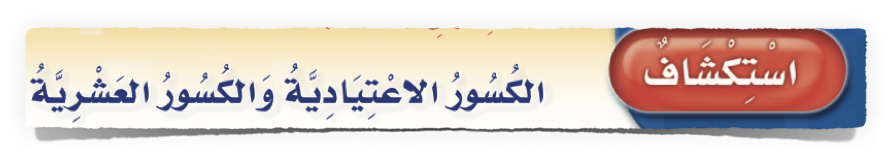 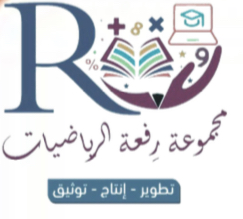 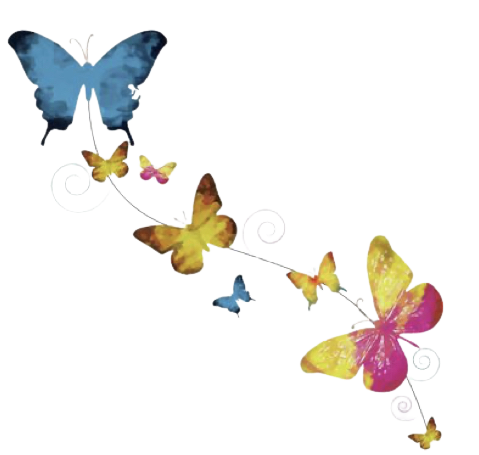 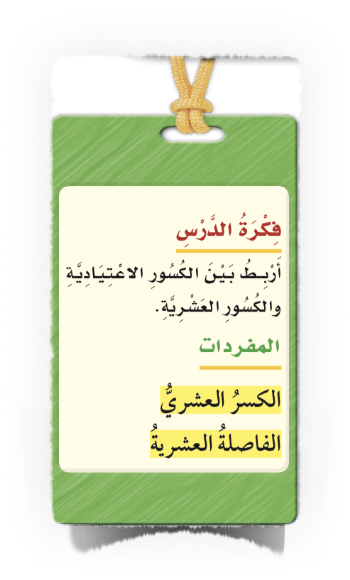 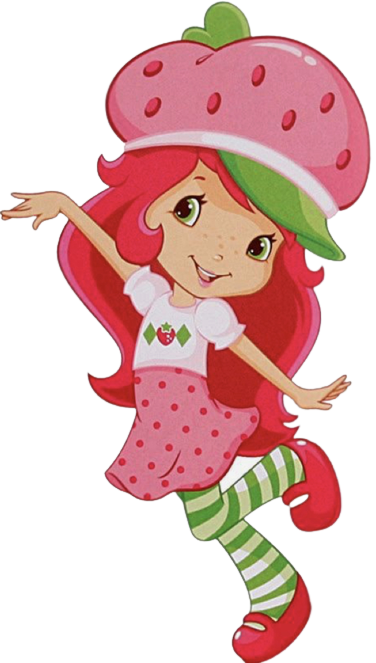 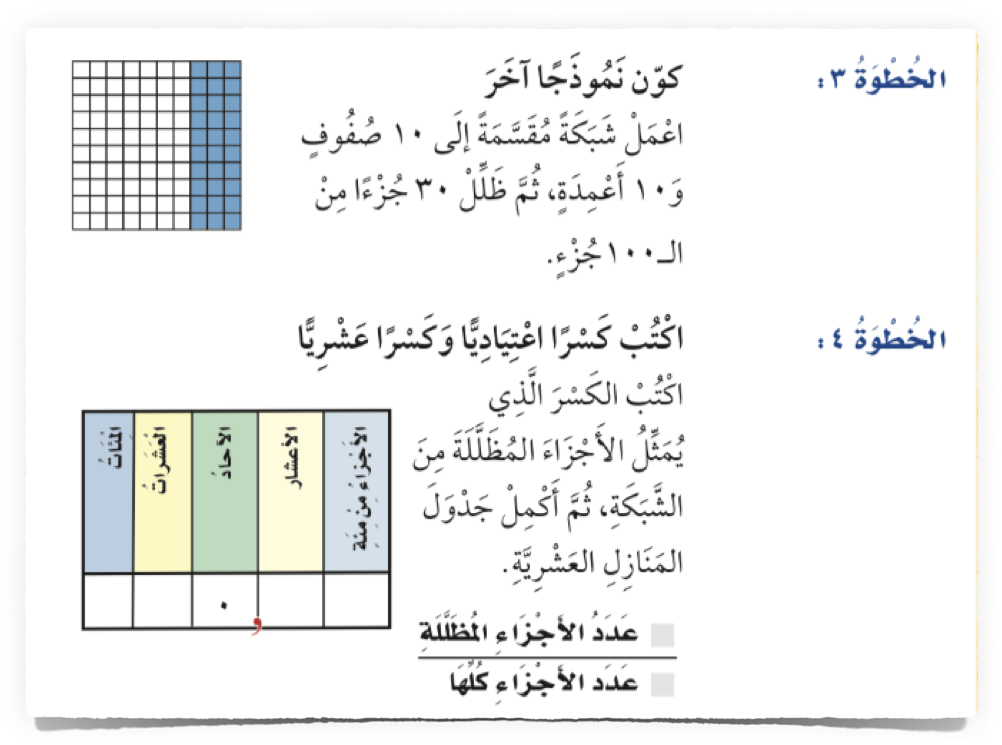 أ/ فاطمة جبران
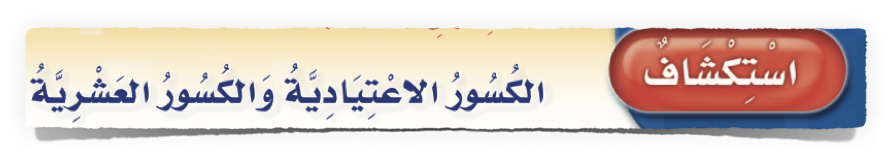 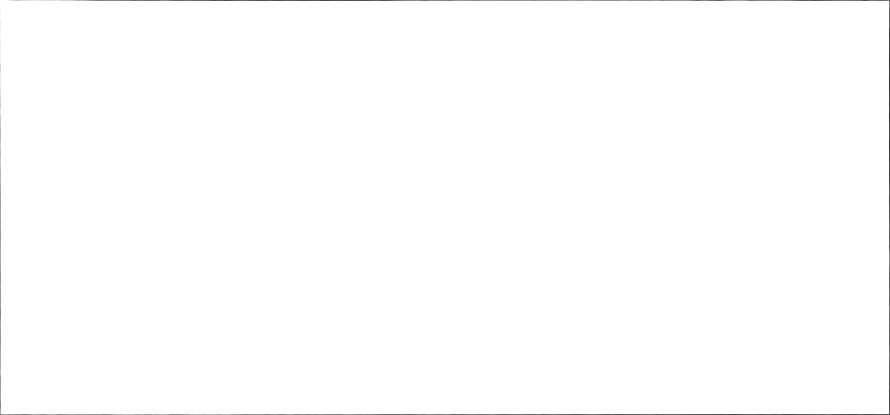 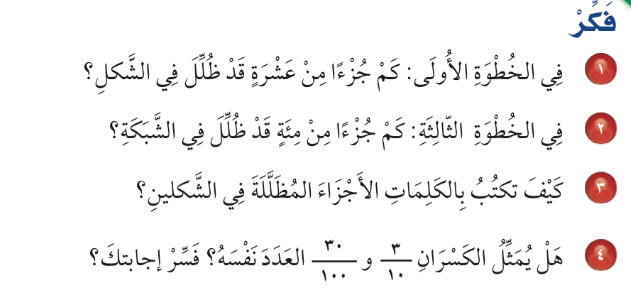 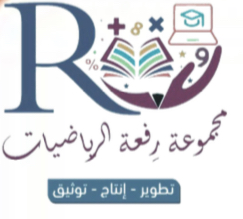 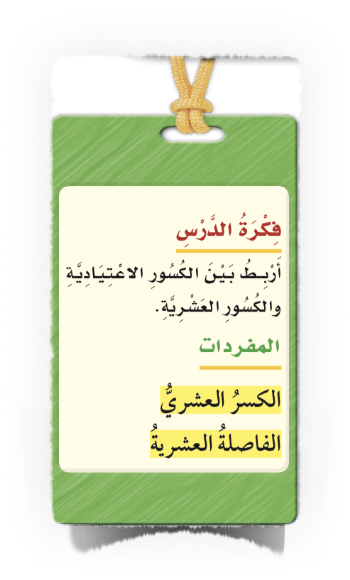 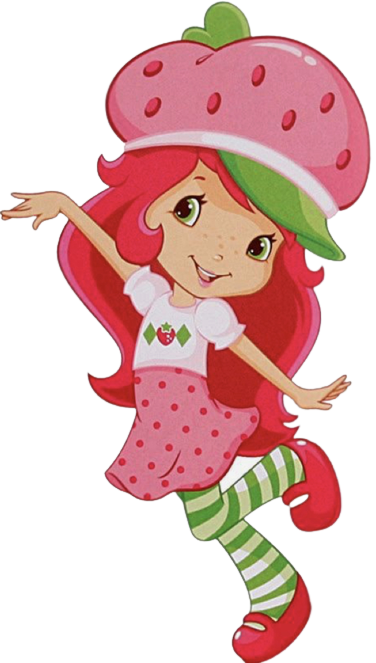 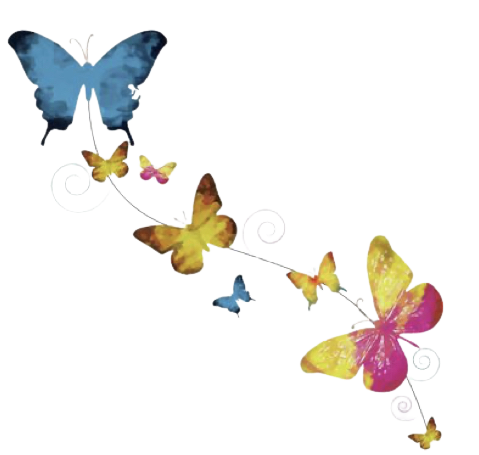 أ/ فاطمة جبران
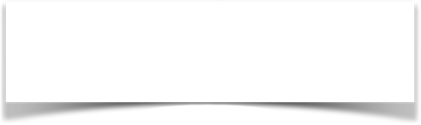 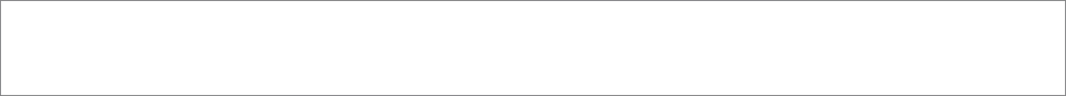 🌟
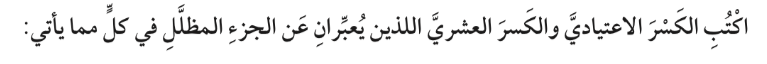 صفحة الكتاب ١٠٠
🌟
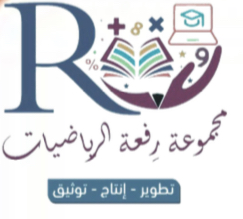 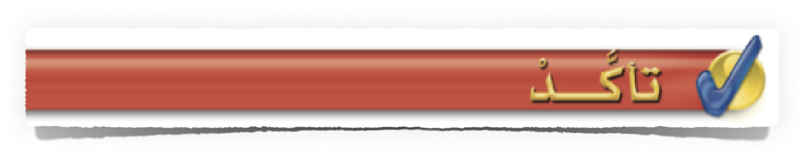 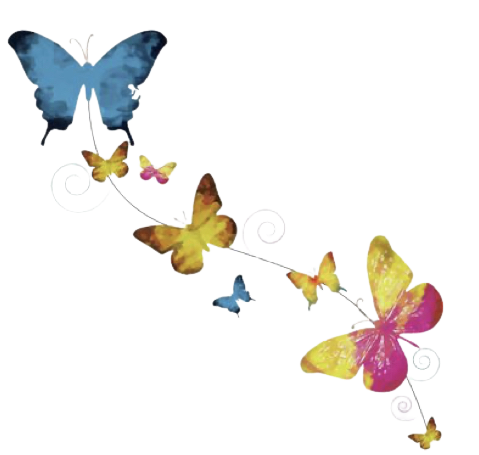 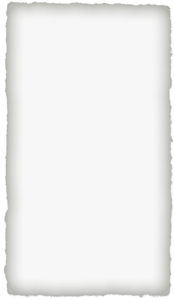 🌟
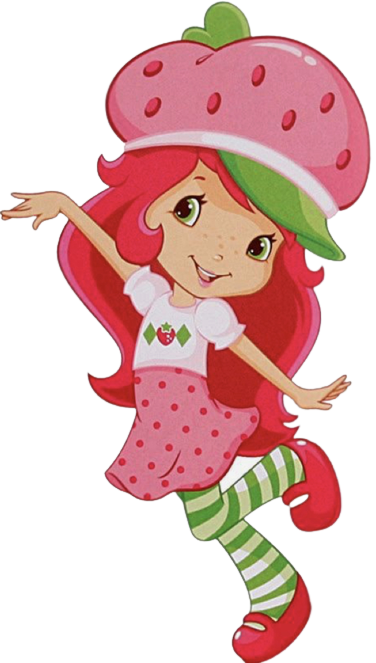 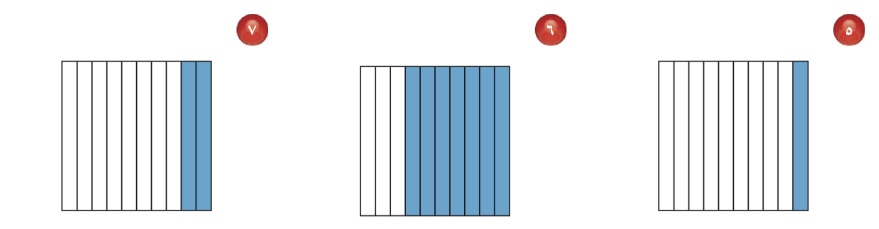 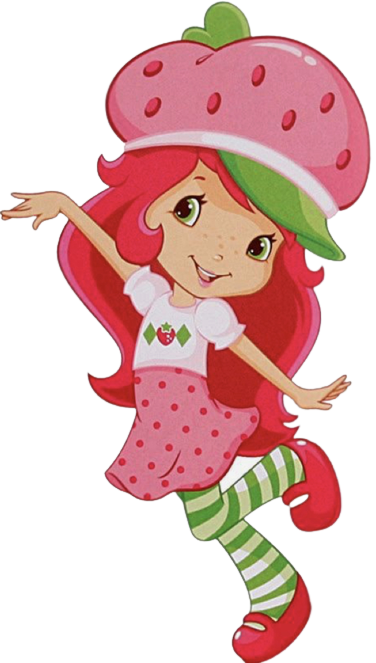 أ/ فاطمة جبران
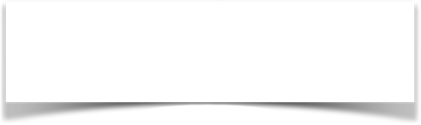 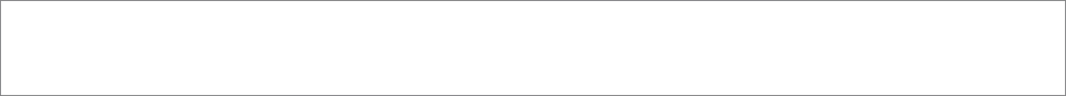 🌟
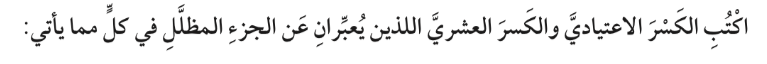 صفحة الكتاب ١٠٠
🌟
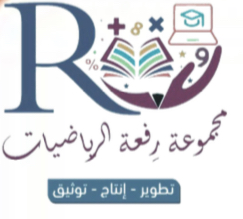 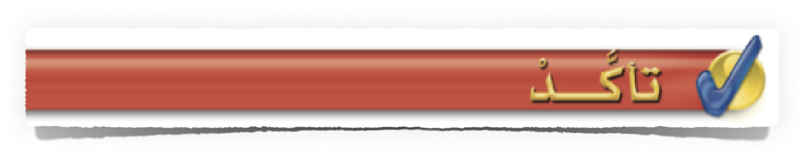 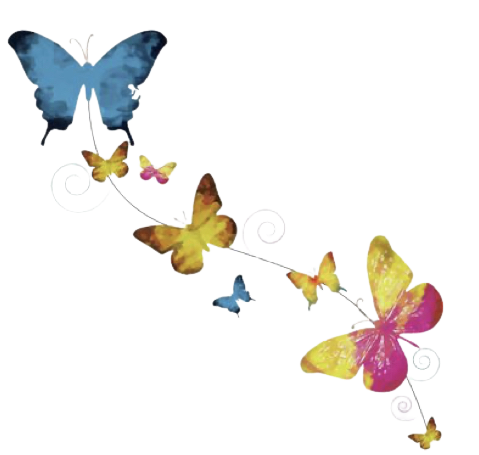 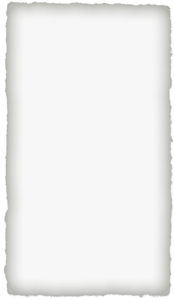 🌟
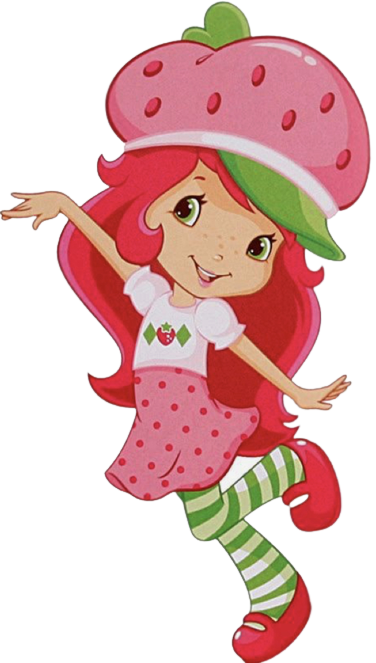 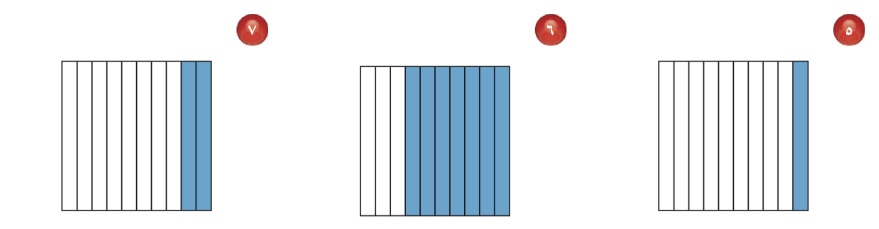 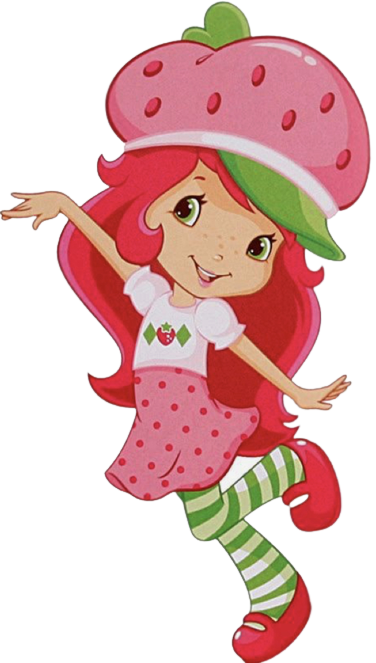 أ/ فاطمة جبران
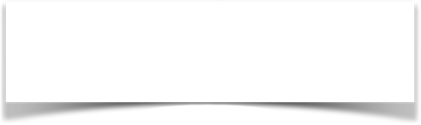 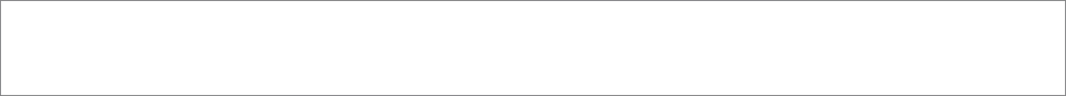 🌟
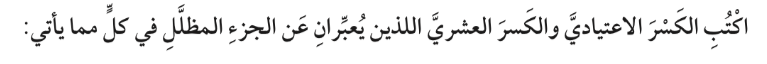 صفحة الكتاب ١٠٠
🌟
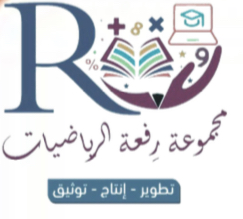 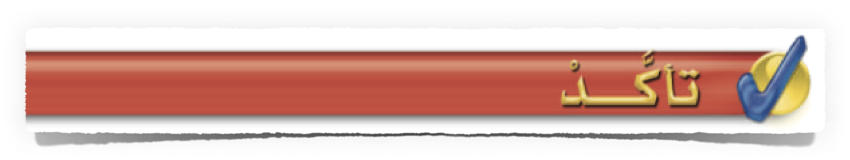 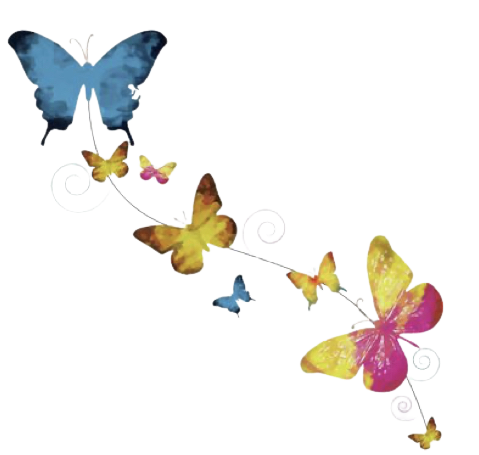 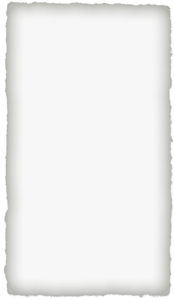 🌟
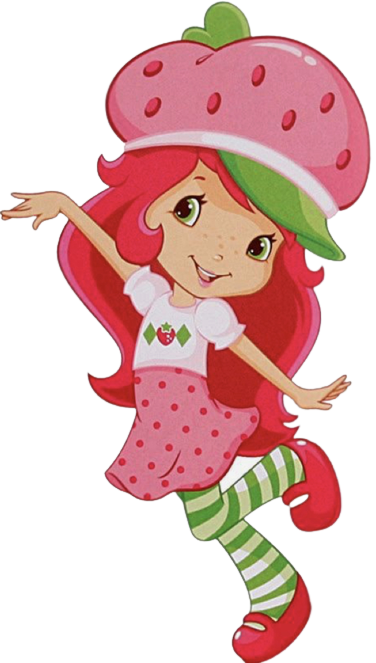 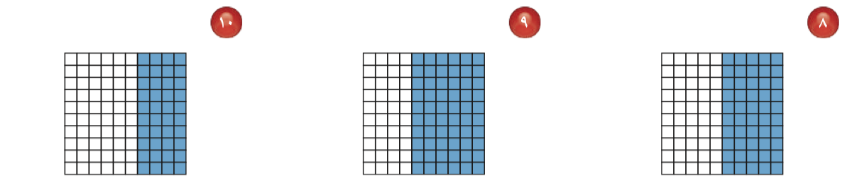 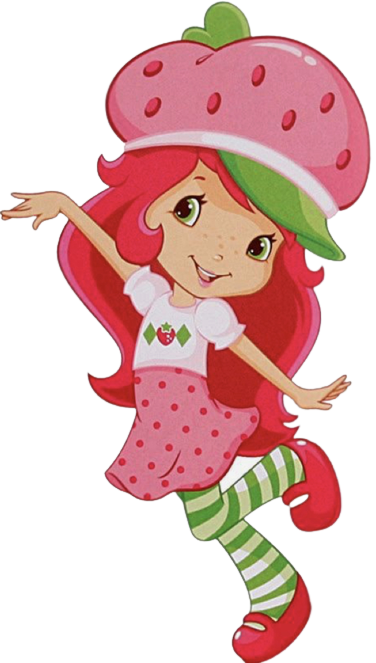 أ/ فاطمة جبران
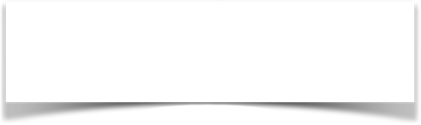 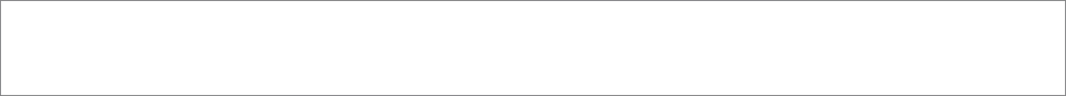 🌟
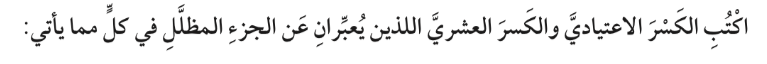 صفحة الكتاب ١٠٠
🌟
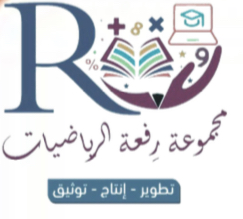 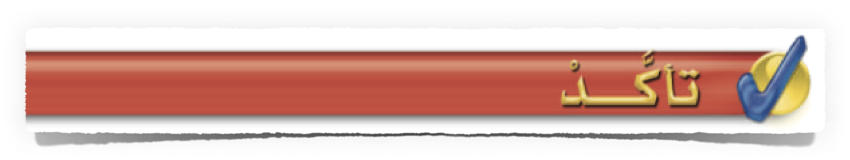 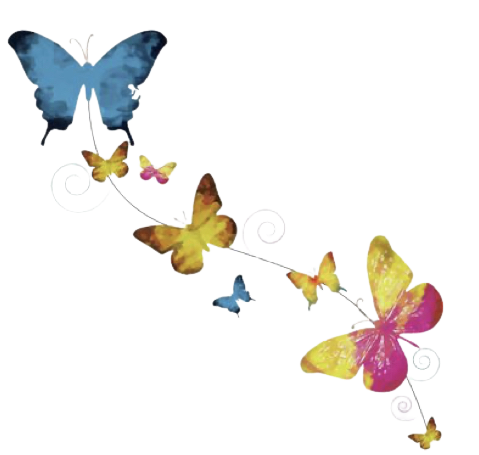 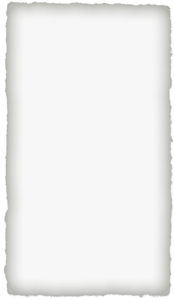 🌟
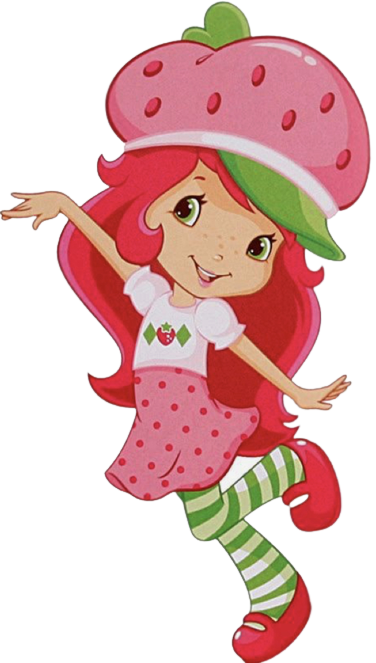 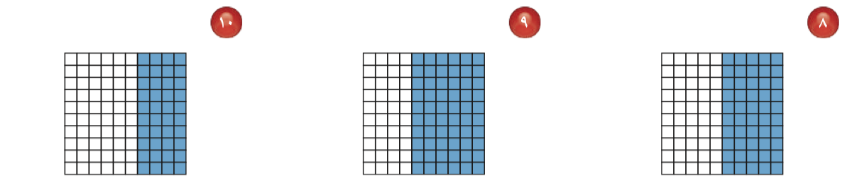 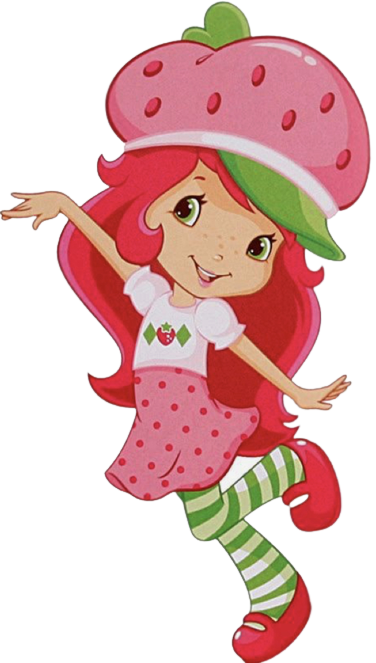 أ/ فاطمة جبران
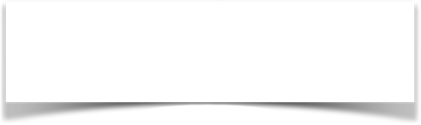 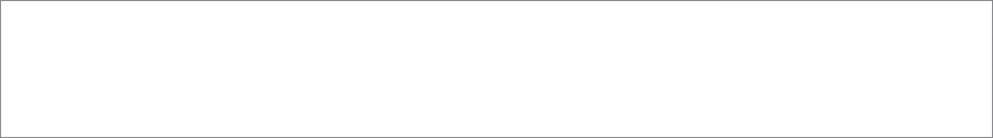 🌟
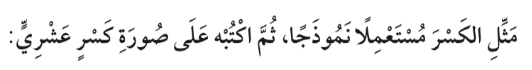 صفحة الكتاب ١٠٠
🌟
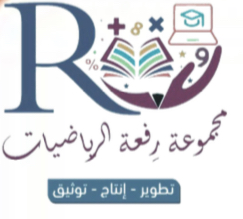 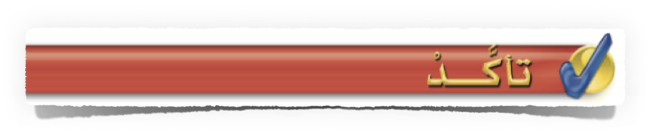 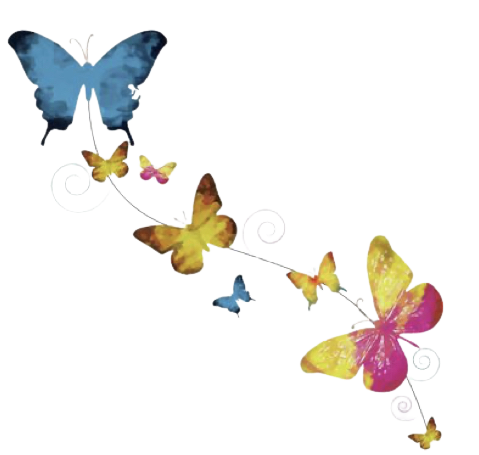 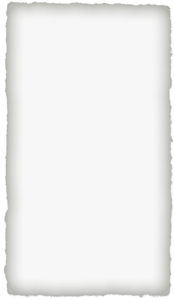 🌟
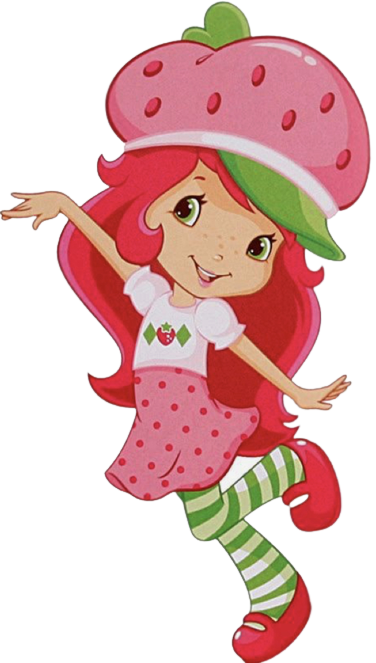 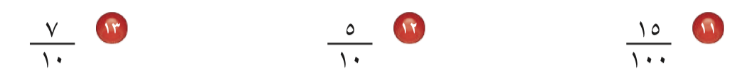 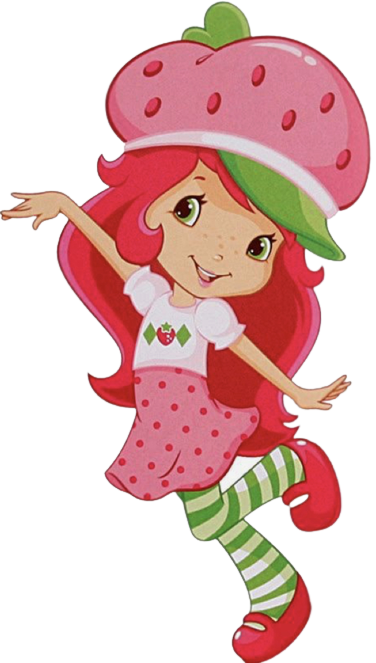 أ/ فاطمة جبران
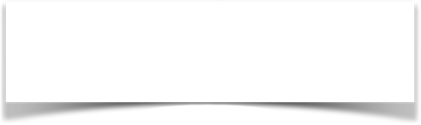 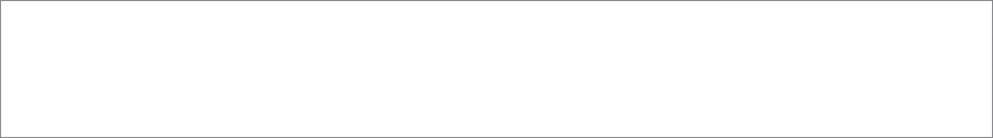 🌟
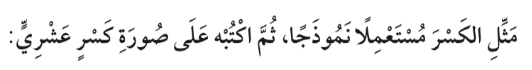 صفحة الكتاب ١٠٠
🌟
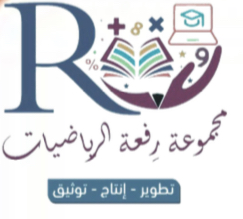 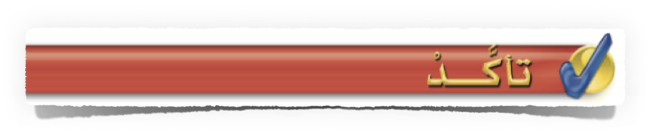 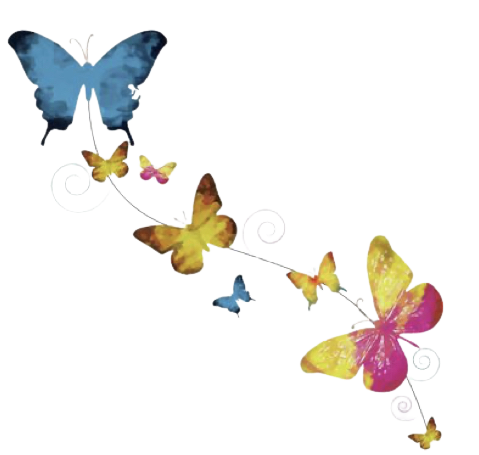 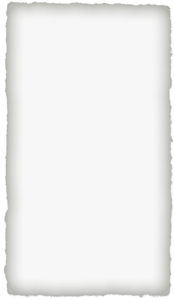 🌟
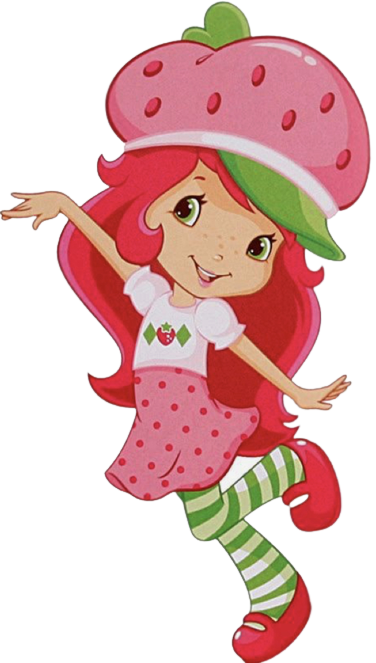 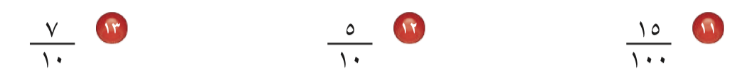 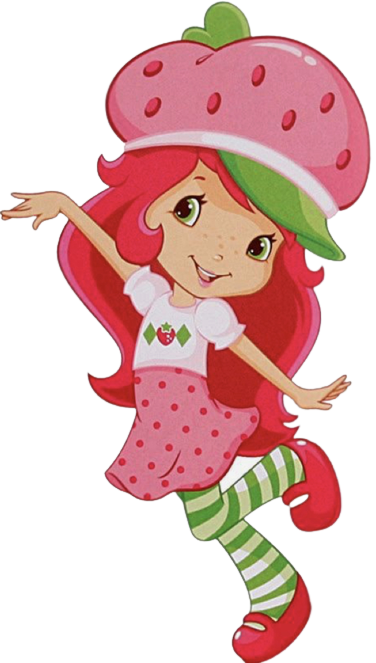 أ/ فاطمة جبران
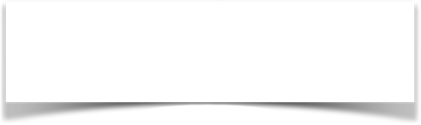 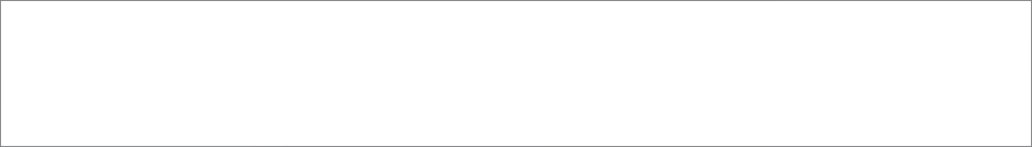 🌟
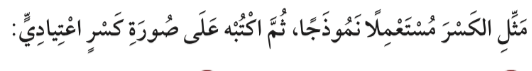 صفحة الكتاب ١٠٠
🌟
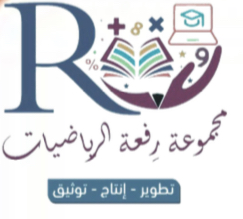 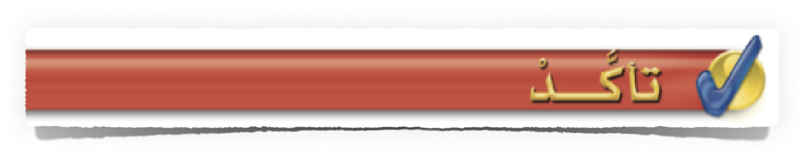 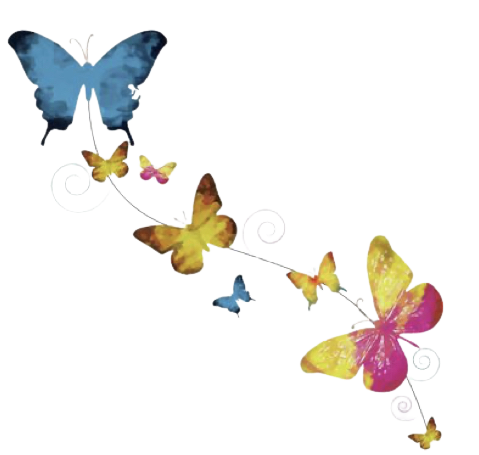 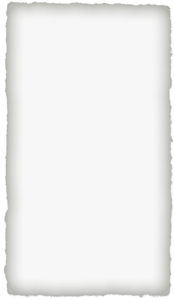 🌟
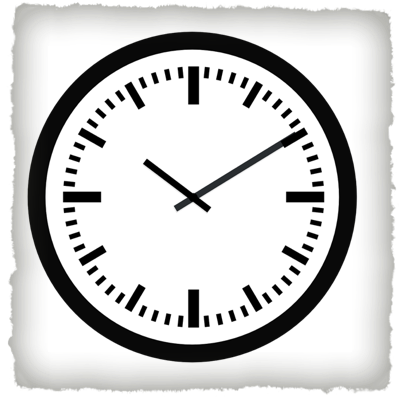 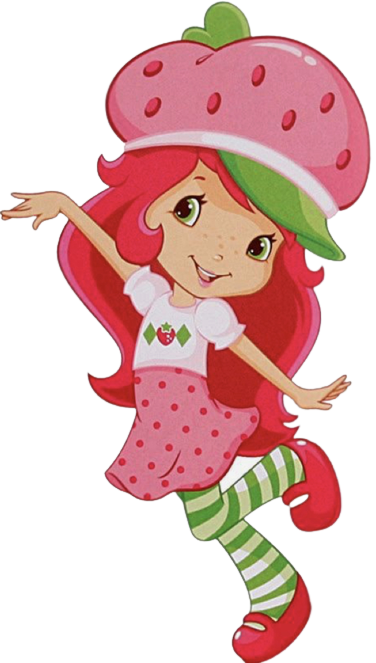 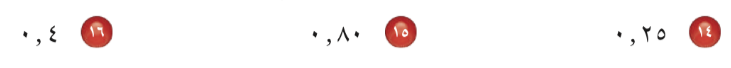 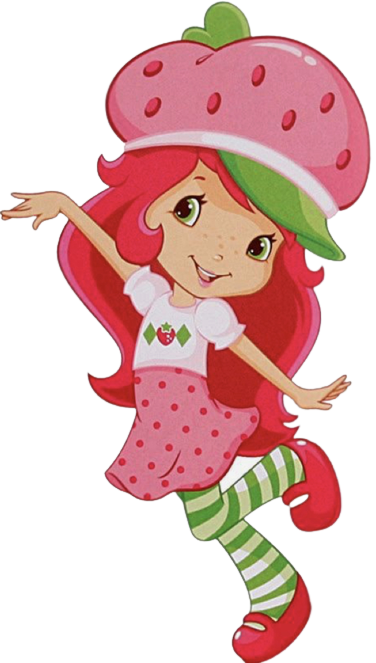 أ/ فاطمة جبران
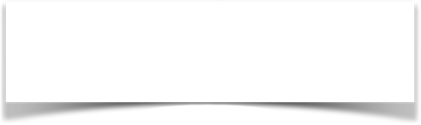 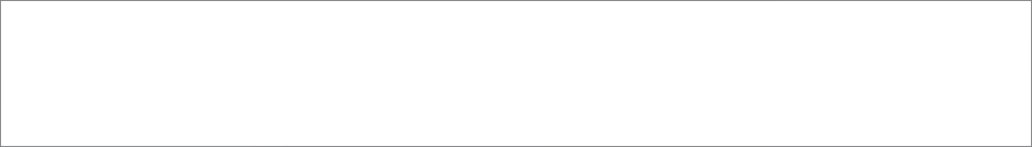 🌟
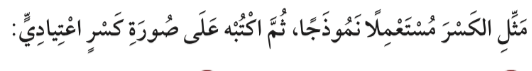 صفحة الكتاب ١٠٠
🌟
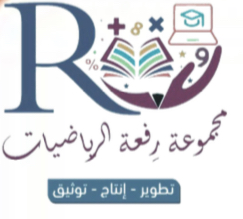 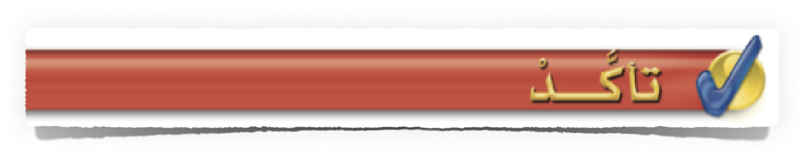 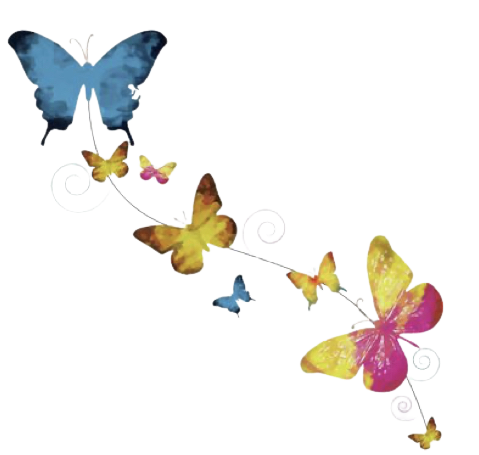 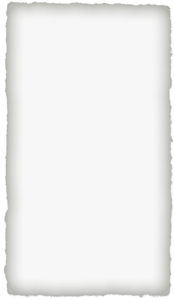 🌟
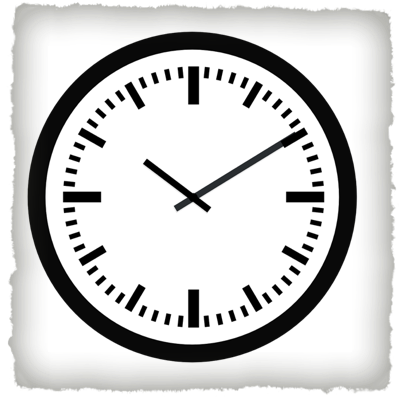 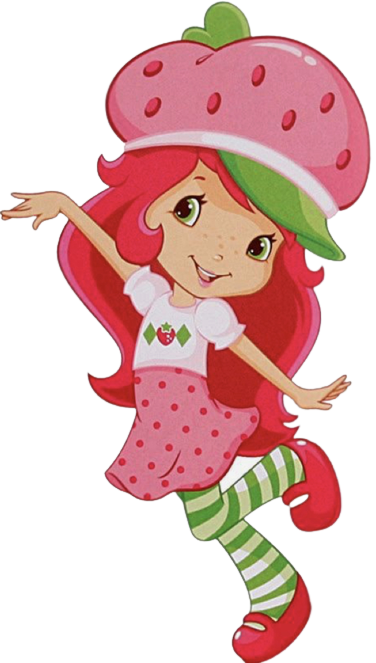 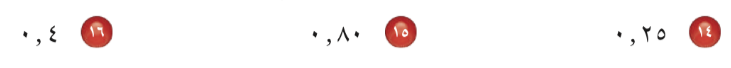 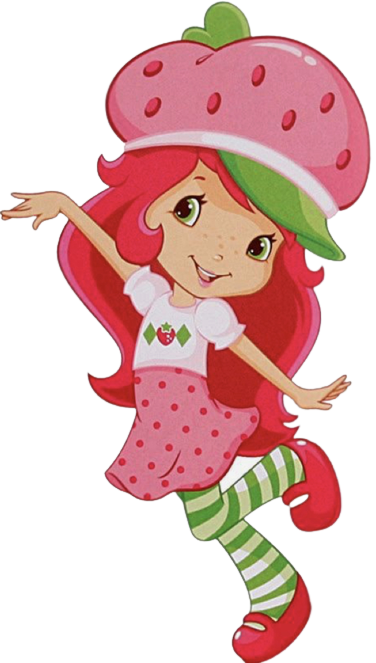 أ/ فاطمة جبران
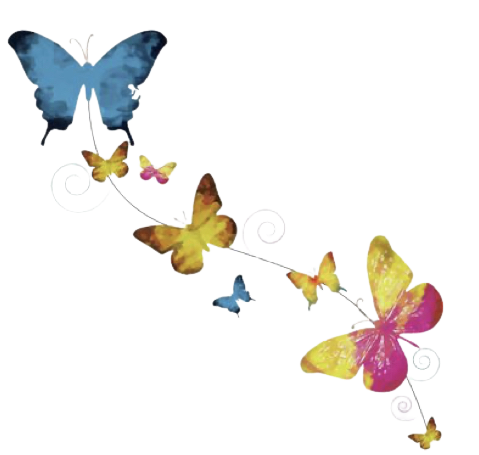 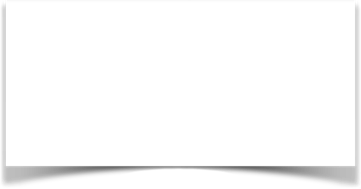 🌟
صفحة الكتاب ١٠٠
🌟
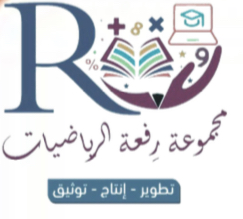 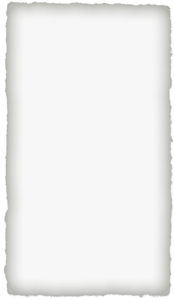 🌟
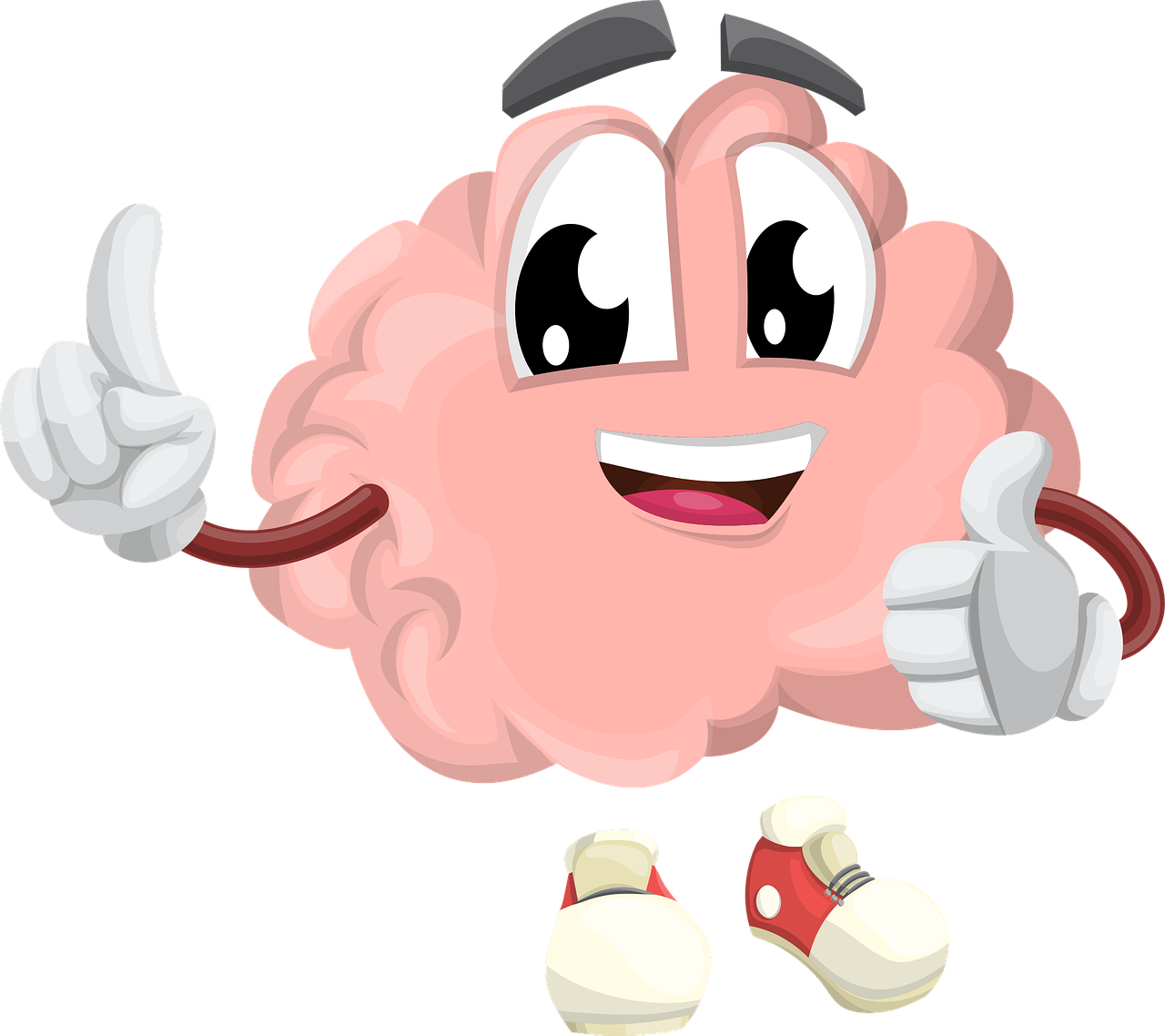 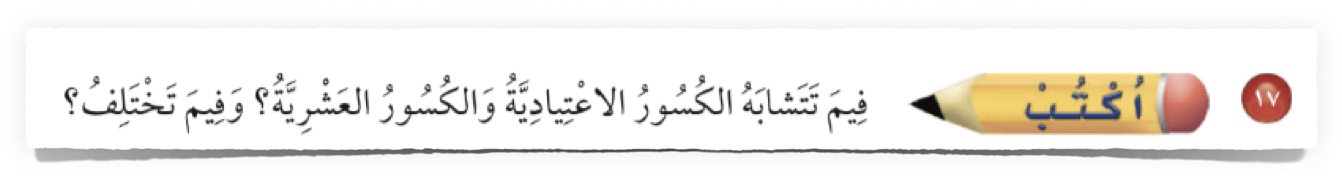 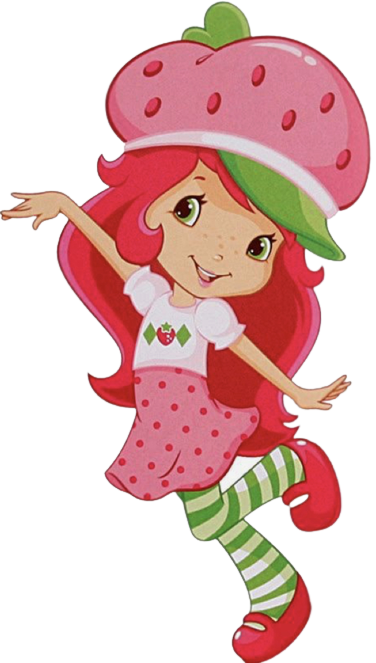 أ/ فاطمة جبران
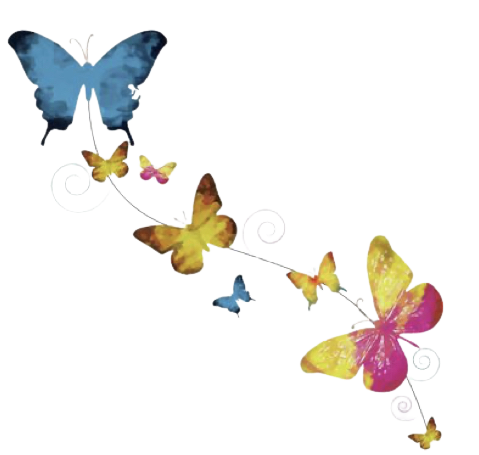 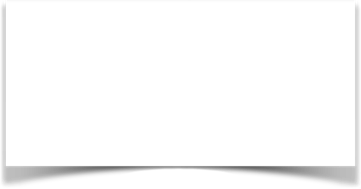 🌟
صفحة الكتاب ١٠٠
🌟
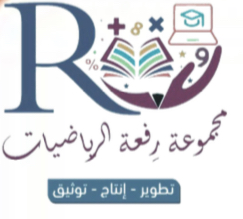 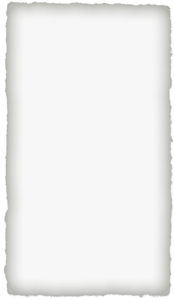 🌟
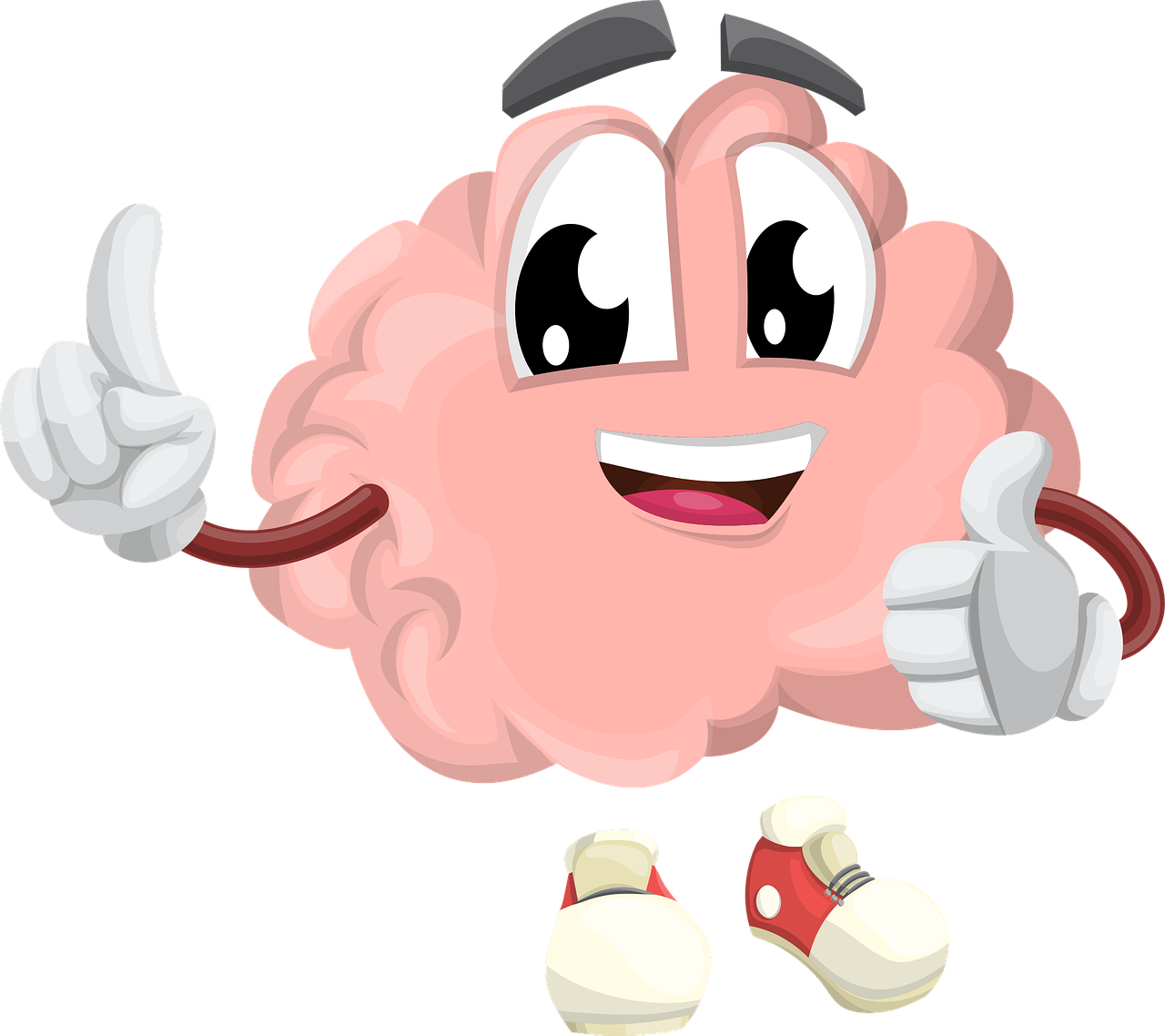 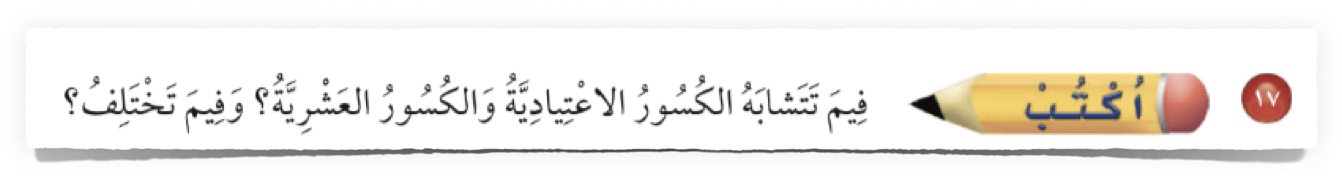 ‏تتشابه في أن كلاهما كسور  و كلاهما  يمثل جزء من الكل

‏تختلف لأن الكسور العشرية نستخدم فيها الفاصلة أما  الكسور الاعتيادية نستخدم فيها علامة القسمة
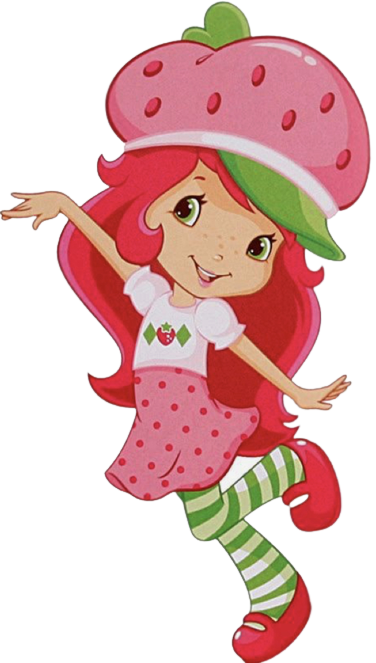 أ/ فاطمة جبران
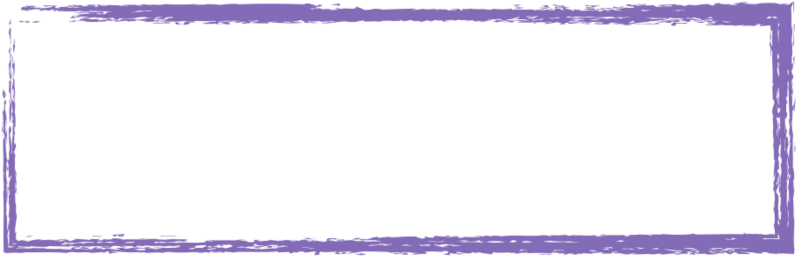 ماذاتعلمت ؟
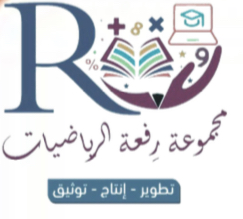 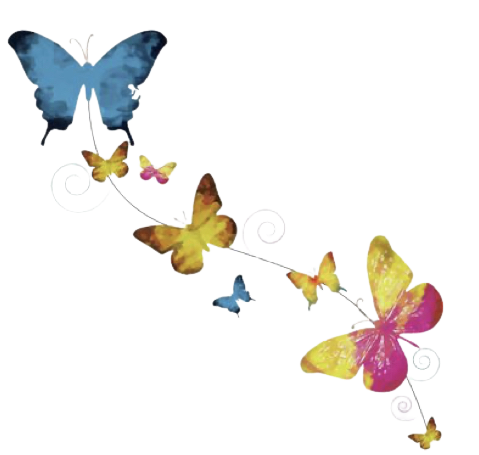 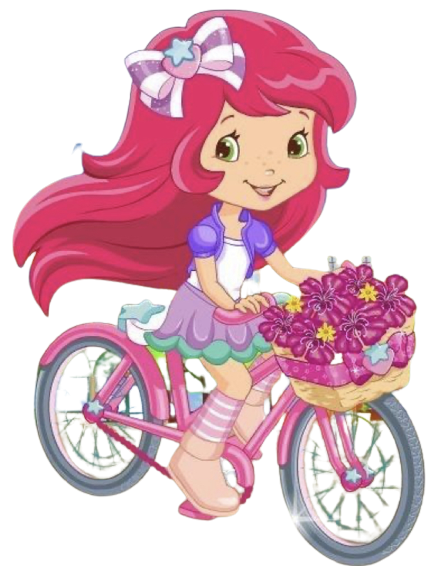 أ/ فاطمة جبران
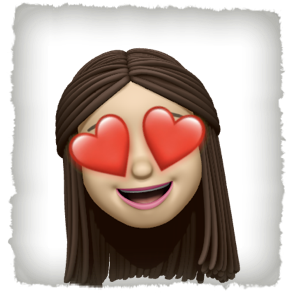 ممتع 🤩
سهل 😍
سهل 😍
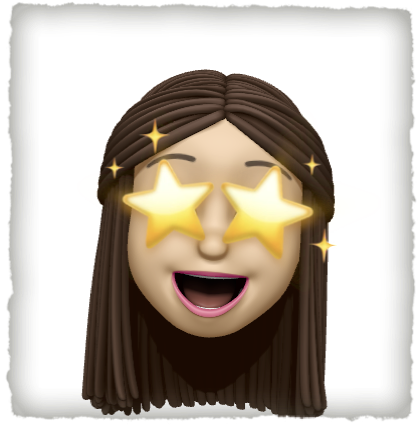 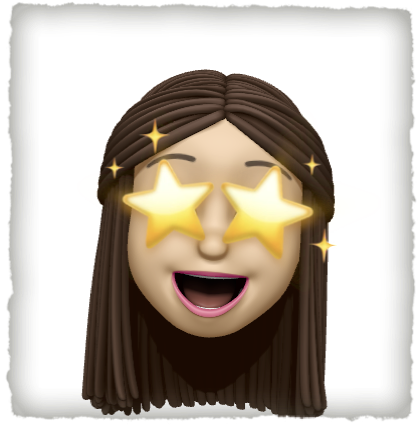 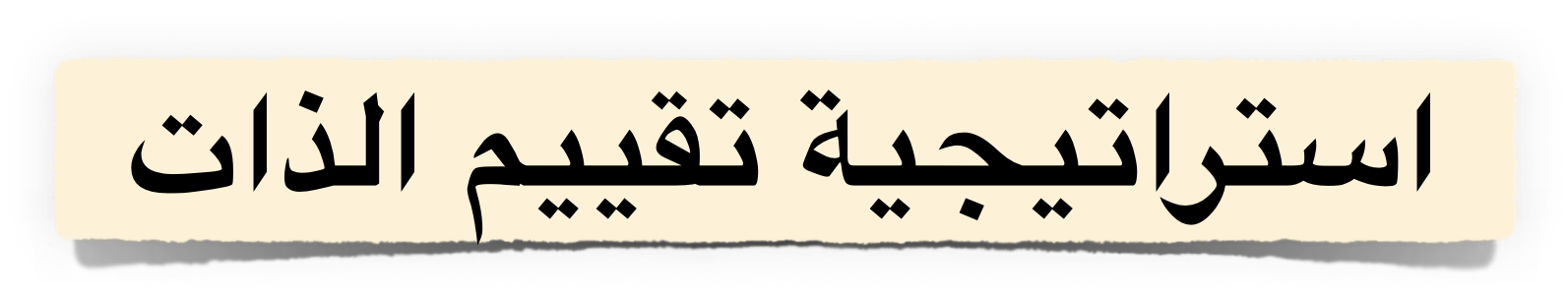 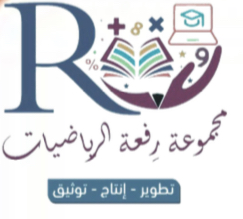 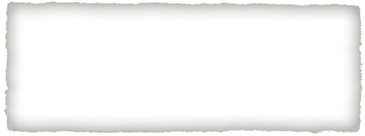 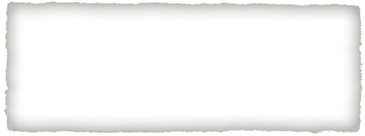 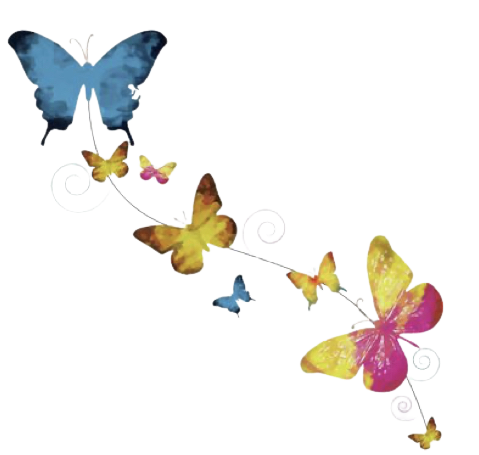 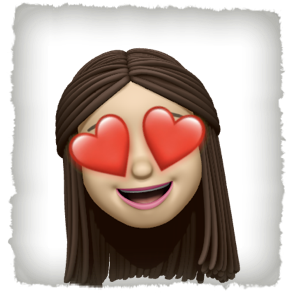 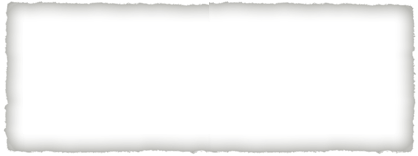 قيم نفسك بالنسبة لفهمك للدرس
ممتع 🤩
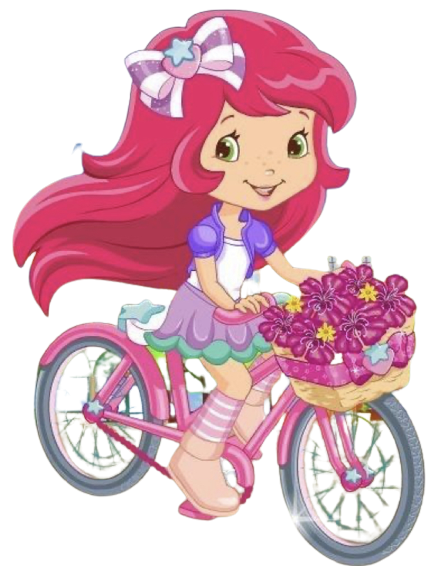 أ/ فاطمة جبران
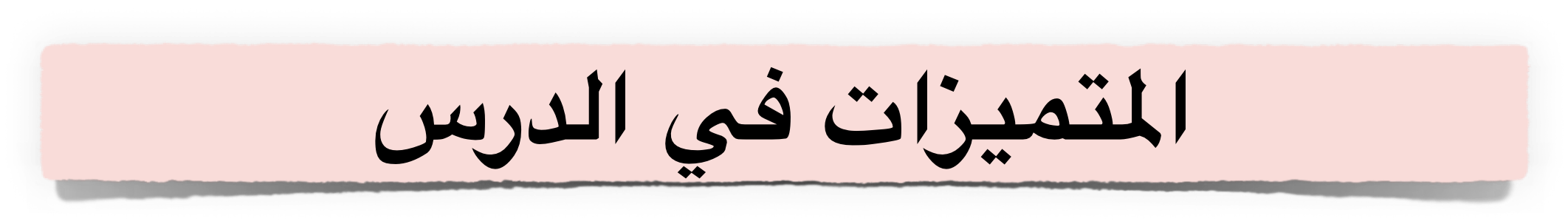 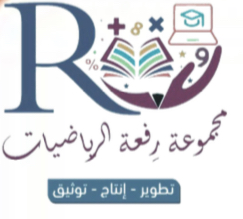 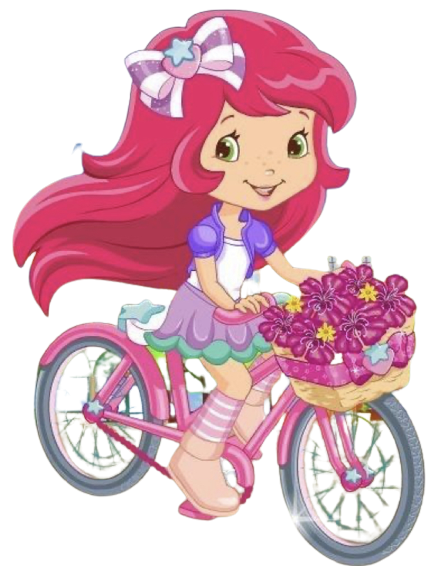 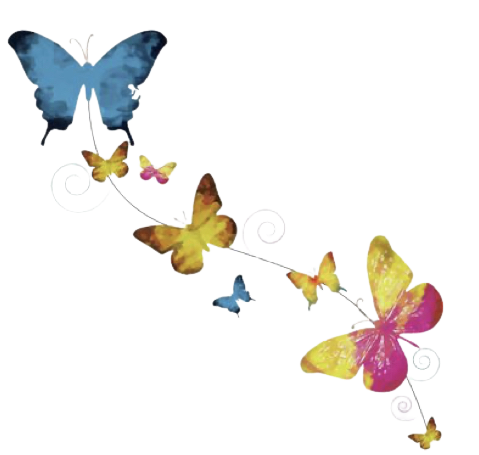 أ/ فاطمة جبران
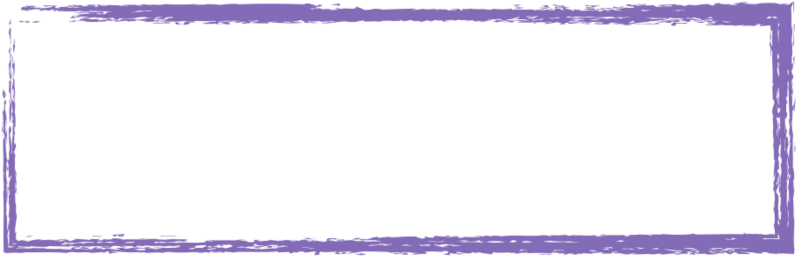 الواجب المنزلي
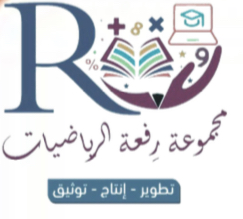 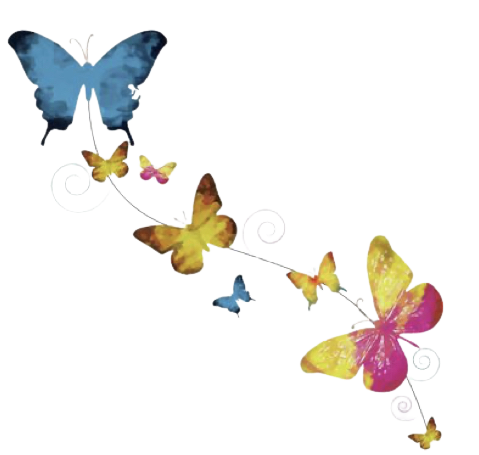 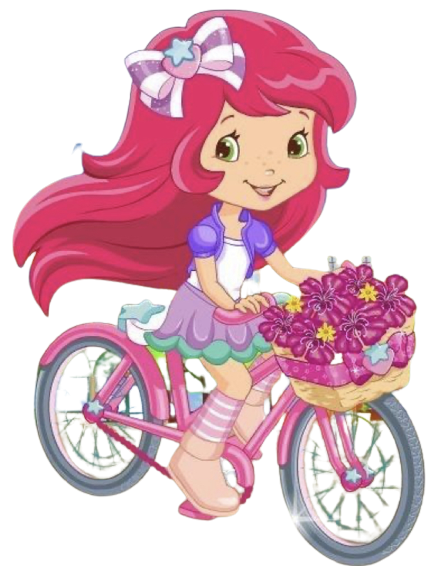 أ/ فاطمة جبران